Ministry of Agriculture, Food Industry and Melioration 
of the Kyrgyz Republic
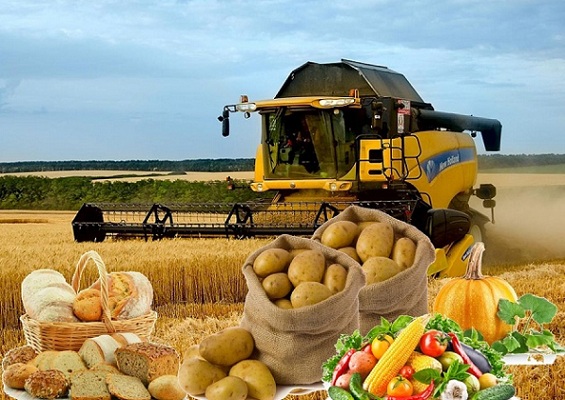 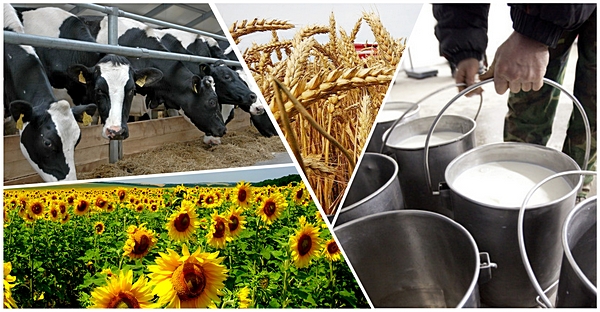 Agricultural development in the Kyrgyz Republic
2020
1
Strategic location
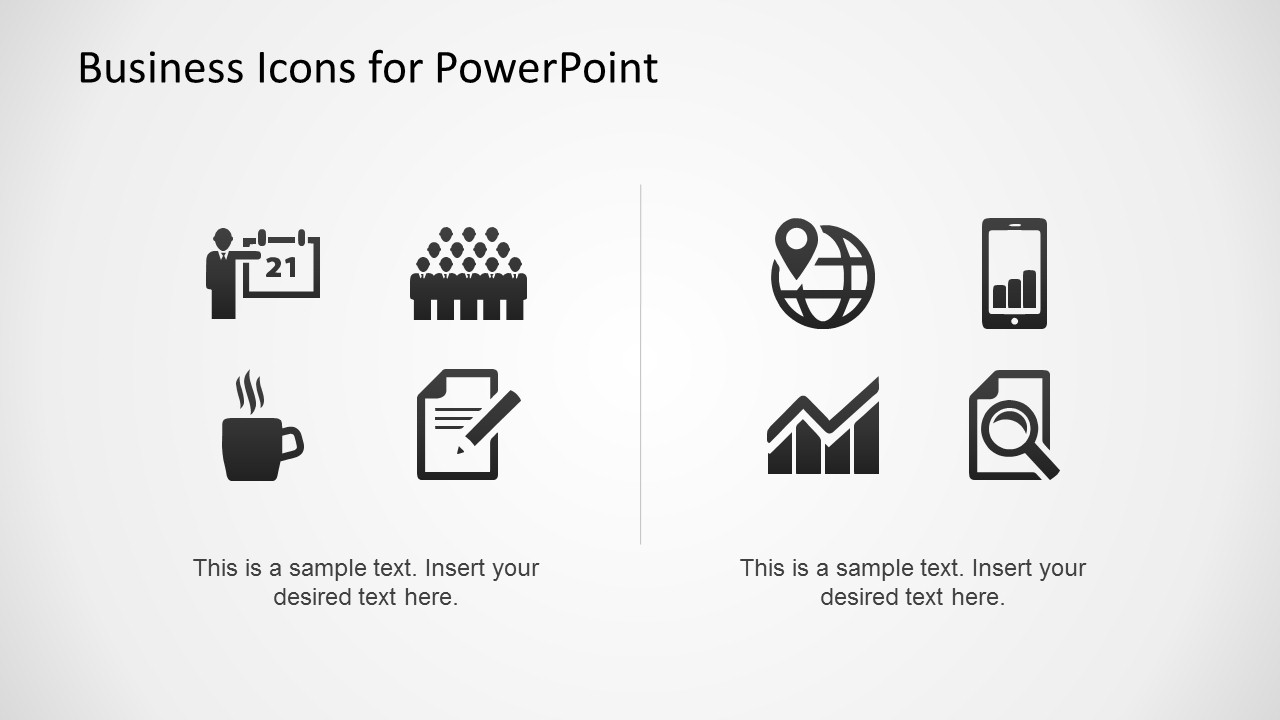 Active member of the Integrational Unions (WTO, EAEU, CIS etc.).
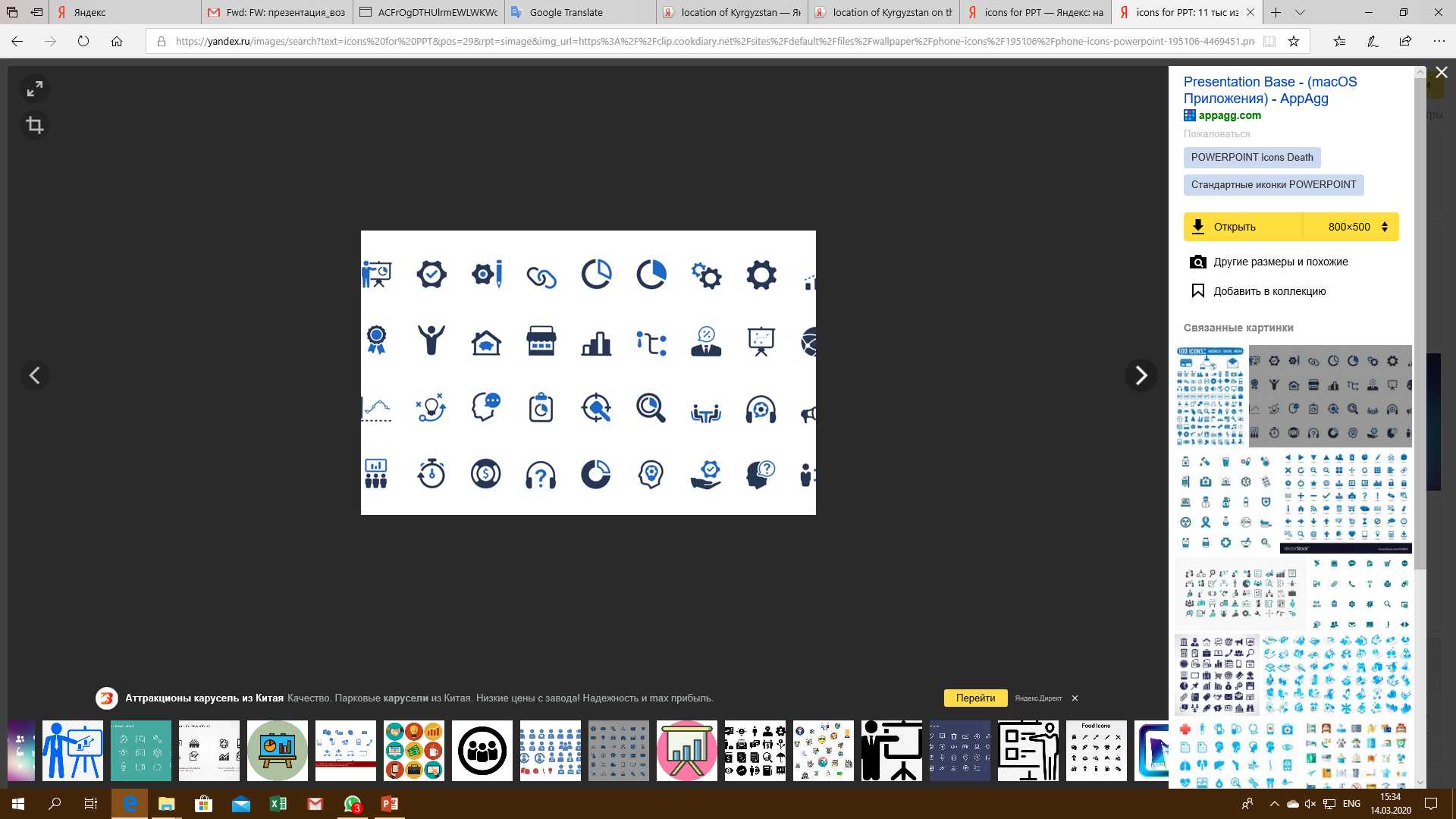 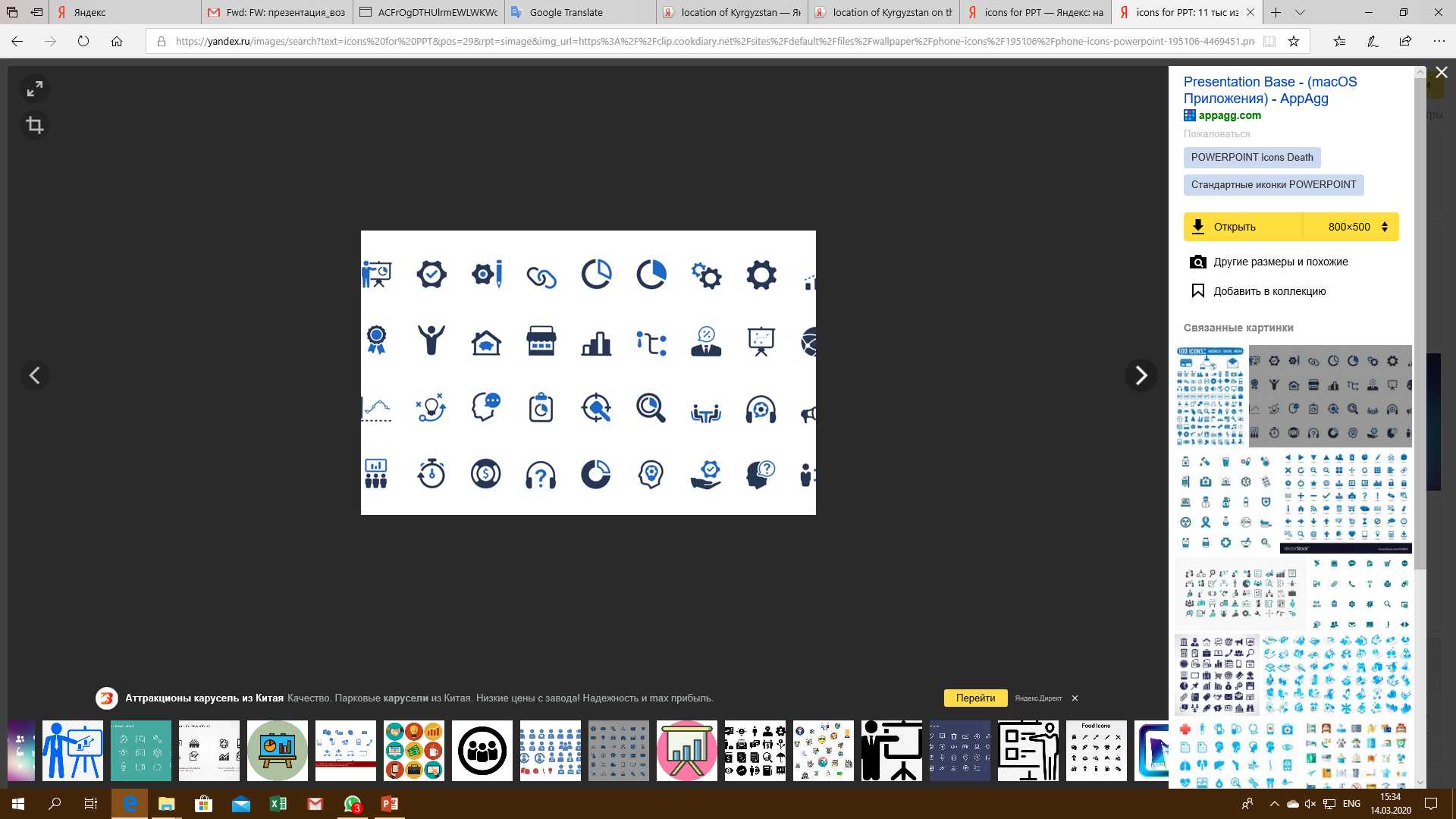 On the way of “Silk Road”: access to EAEU, Europe, China, Middle East and South-East Asia.
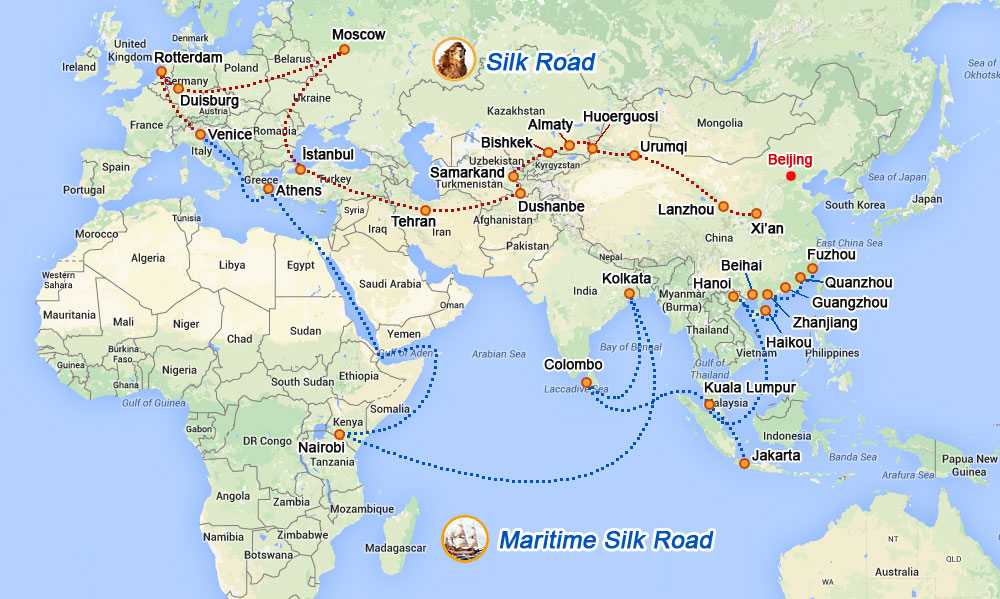 2
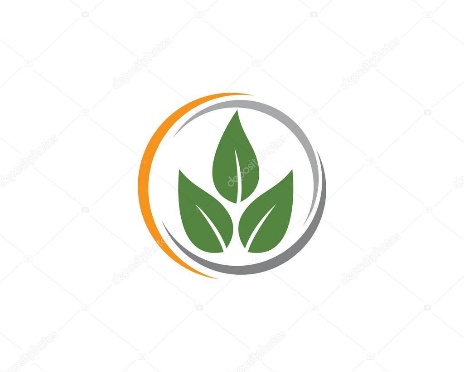 Agriculture of Kyrgyzstan
12,6%  (2019)
~ 2,6% (2017-2019)
Share of GDP
Development
~400 thous.
445
Farms
Cooperatives
10,4 mln ha
9,0 mln ha
Agricultural lands
Pasture
14%
65%
Active population
Rural population
3
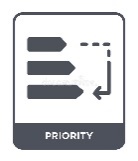 Priorities
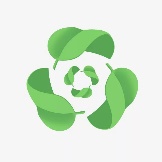 Organic production
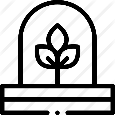 Intensive gardening
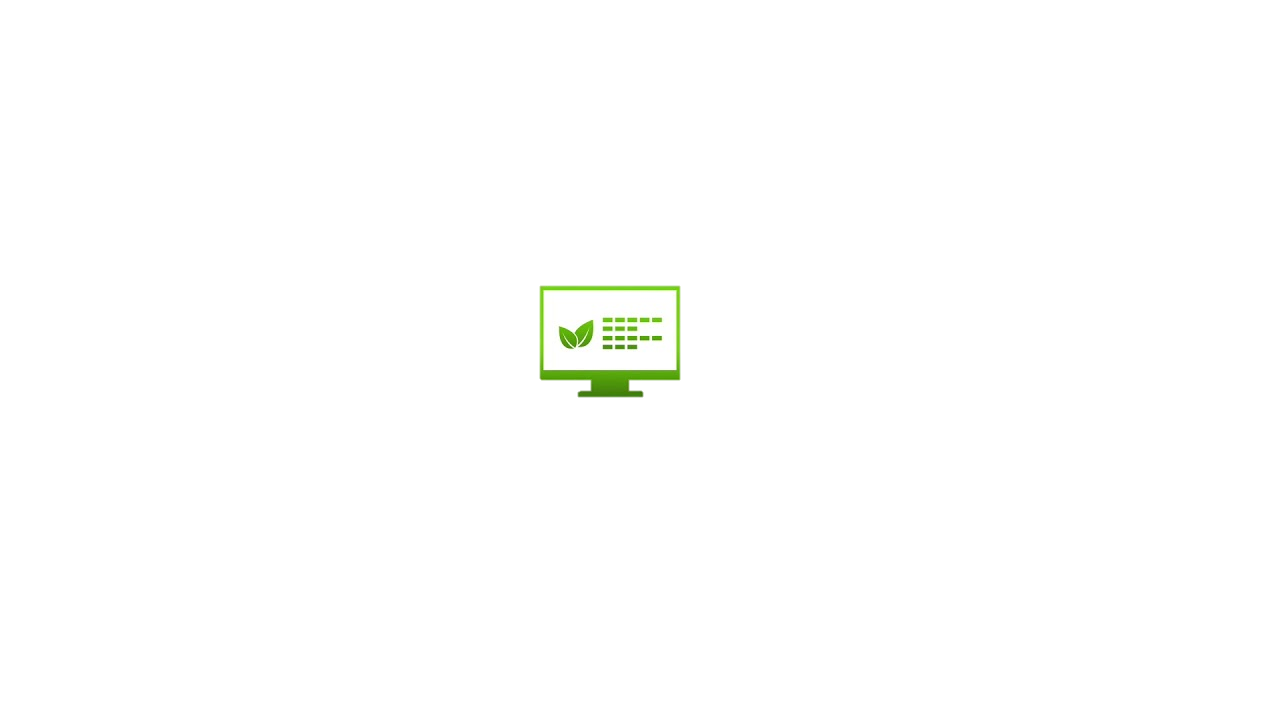 Digitalization
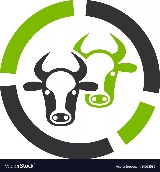 Breeding
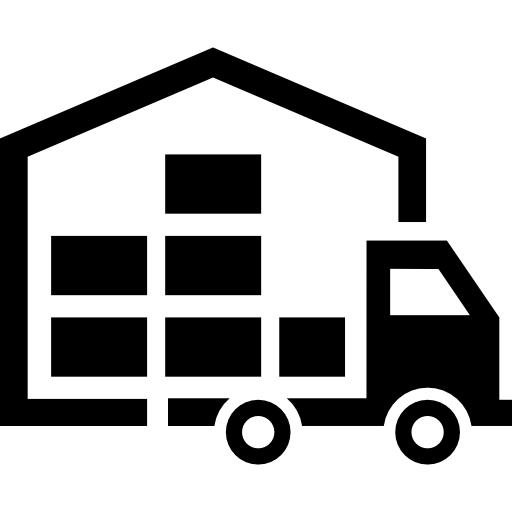 Logistic centers
4
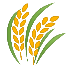 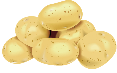 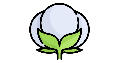 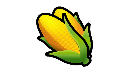 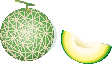 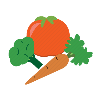 5
Export Capacity (thous. tons)
70,0-80,0
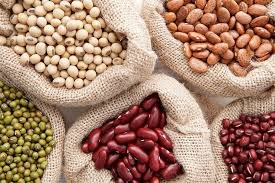 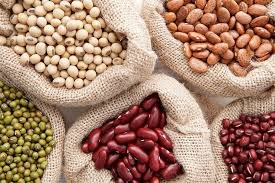 BEANS
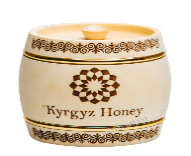 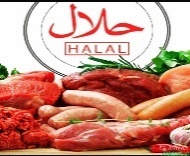 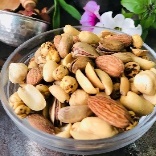 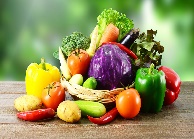 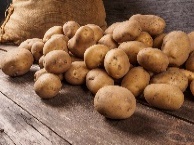 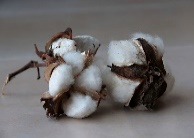 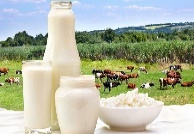 125 – 135
FRUITS AND VEGETABLES
20
30-40
MEAT AND MEAT PRODUCTS
MILK AND DAIRY 
PRODUCTS
1200
23 – 25
POTATO
COTTON
4
4
HONEY
NUTS
6
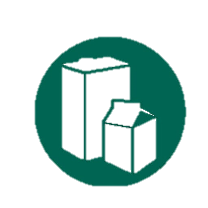 Food Industry (enterprises)
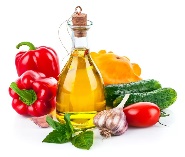 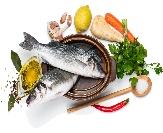 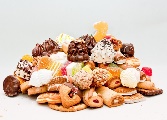 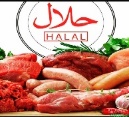 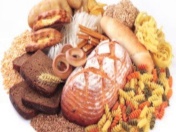 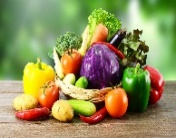 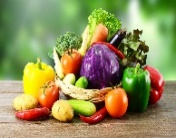 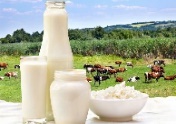 314
90
CANNED FRUITS AND VEGETABLE
vegetable and animal oils
MEAT AND MEAT PRODUCTS
797
302
26
154
soft drinks
fish products
sugar and confectionery
500
7 204
flour and 
flour products
MILK AND DAIRY 
PRODUCTS
7
Logistic centers
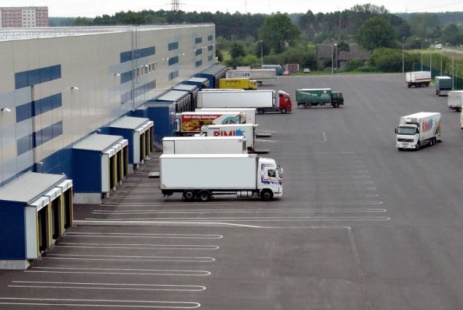 «AgriproductsAsia»
«Kyrgyz Product Center»
«Kyrgyz farmer»
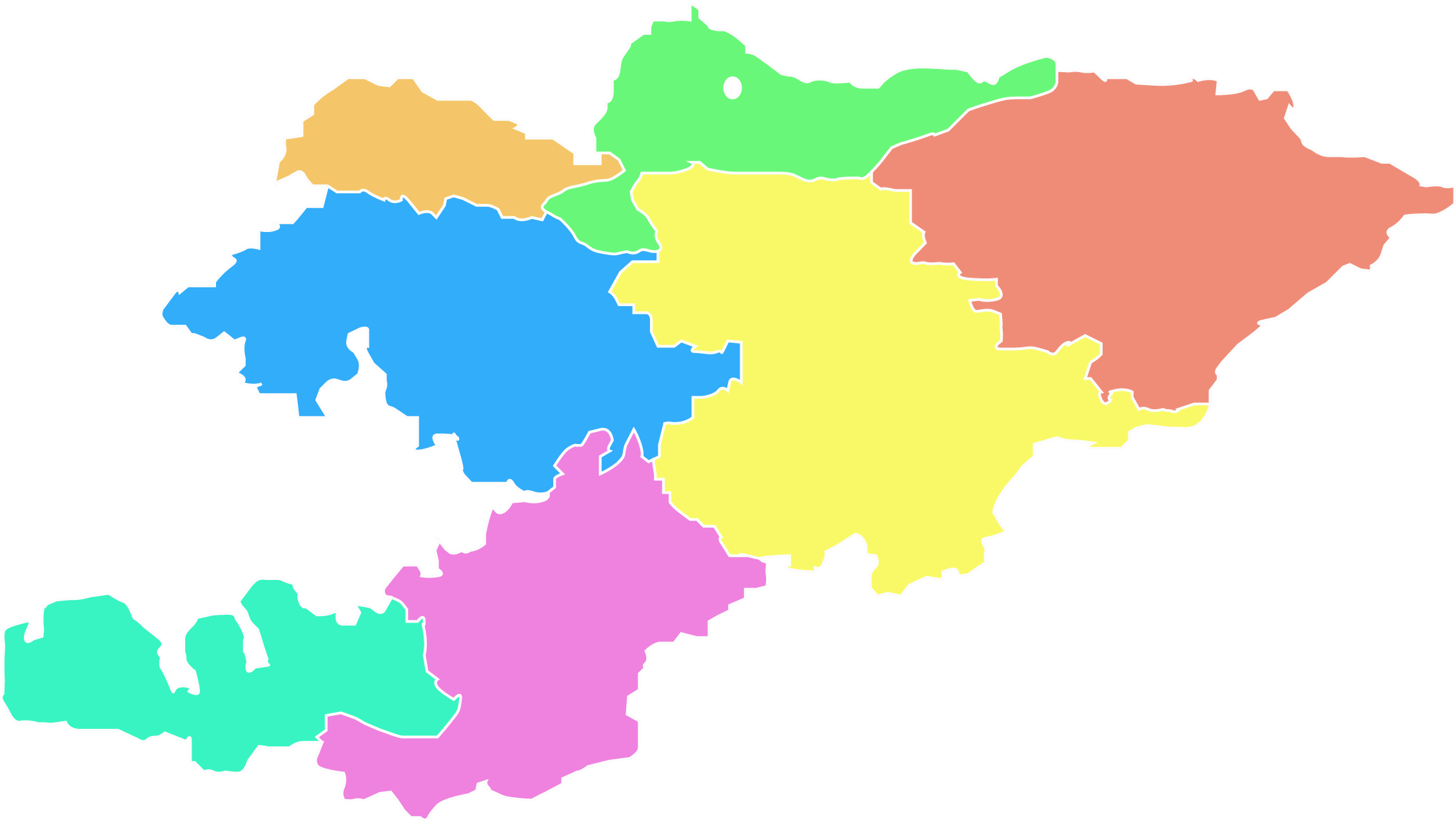 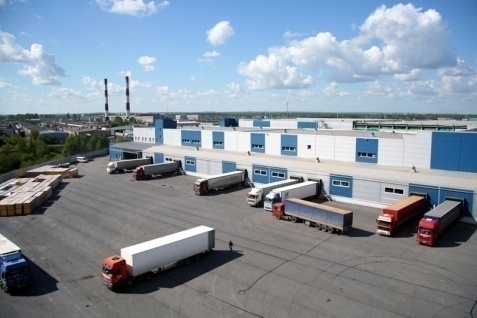 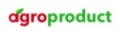 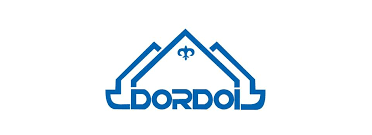 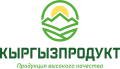 «Oberon»
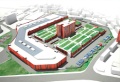 «Seed potato»
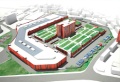 «Rustambek»
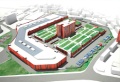 «Aravan Agroservice»
«Abdulaev Shavkatbek»
«Turan–Of groups»
«Alimjanov Yakupjan»
Chui region
Talas region
Jalal-Abad region
Naryn region
Osh region
Batken region 
Issyk-Kul region
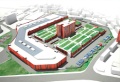 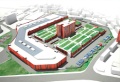 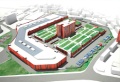 8
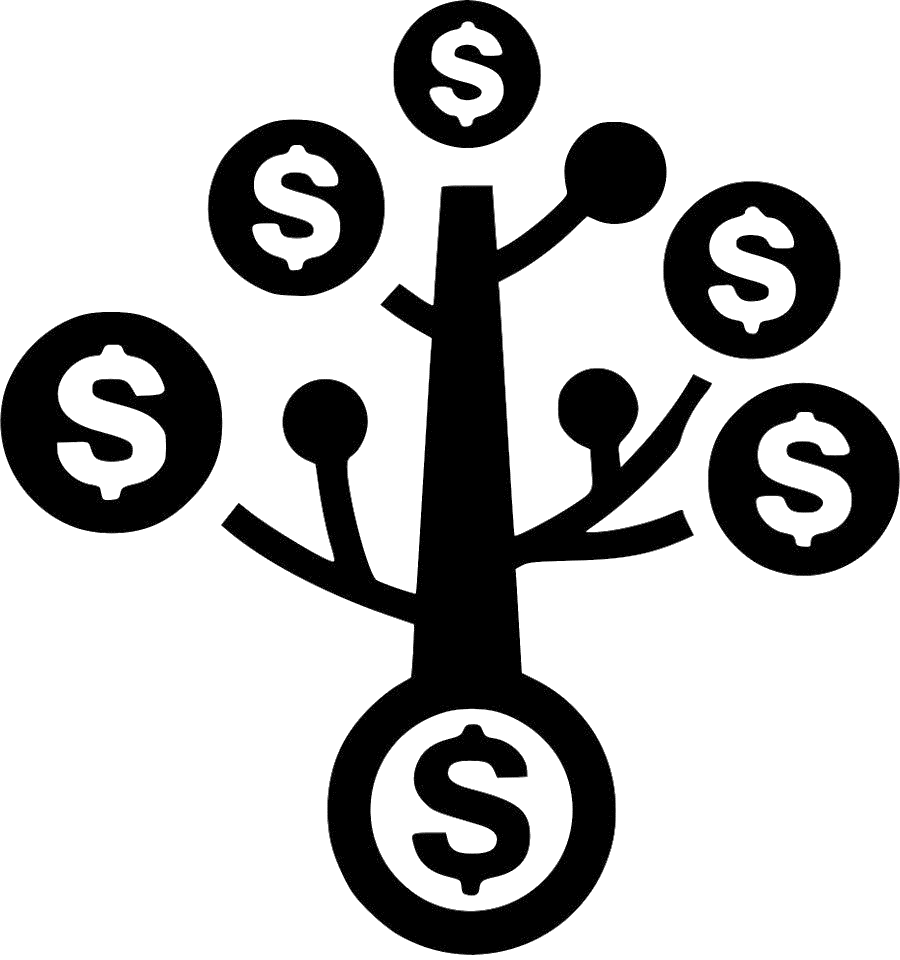 Investment attractiveness
Liberal investment regime
Preferential treatment
Investment Law of the Kyrgyz Republic (March 27, 2003)
“0” taxes
Free use of income by investors
Forms of companies, branches, representative offices
9
Thank you!
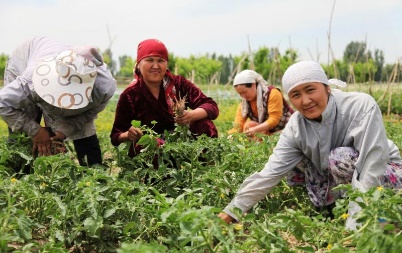 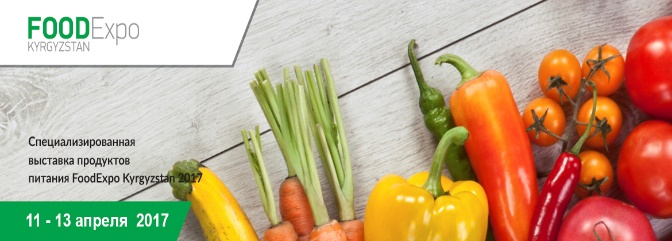 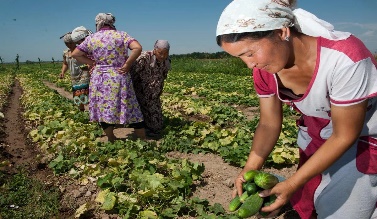 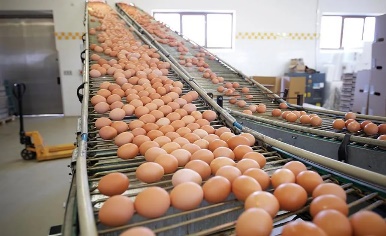 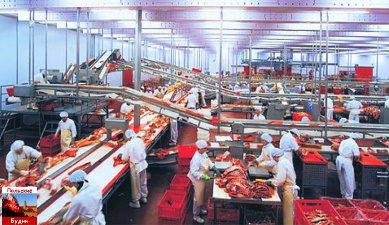 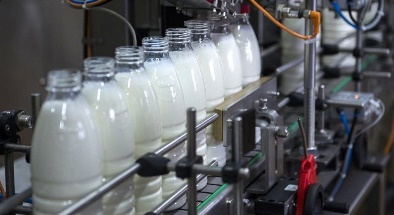 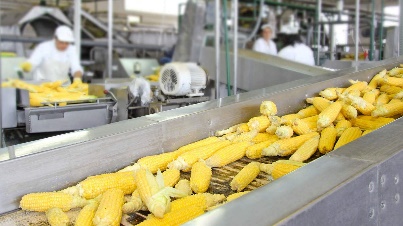 10